Project 11 Security and Privacy of the Communication Channels among IoT DevicesREU student: Arati BanerjeeGraduate mentors: Safa Bacanli and Hossein Rezaei Ghaleh Faculty mentor(s): Dr. Cliff Zou and Dr. Damla Turgut
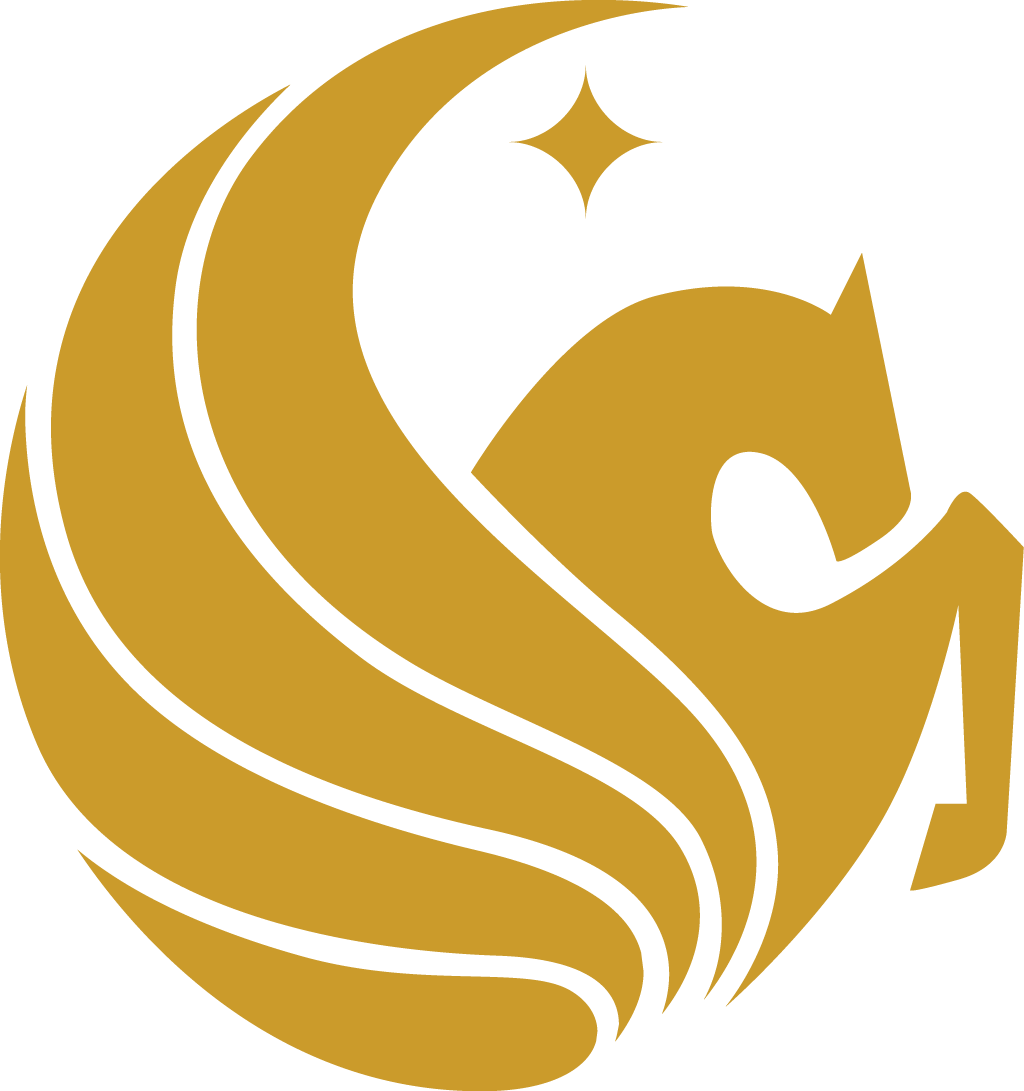 Week 9 (July 9 - 13, 2018)

Accomplishments:
Started and completed the first draft of my poster
Learned the basics of Metasploit and Kali Linux
Worked on my paper

Problem & Solutions
Learning Metasploit at this stage will not be particularly helpful unless I find some confirmed vulnerabilities I can use it on

Plans for next week:
Finalize my poster and my paper
If there is time left over, expand the functionality of my script
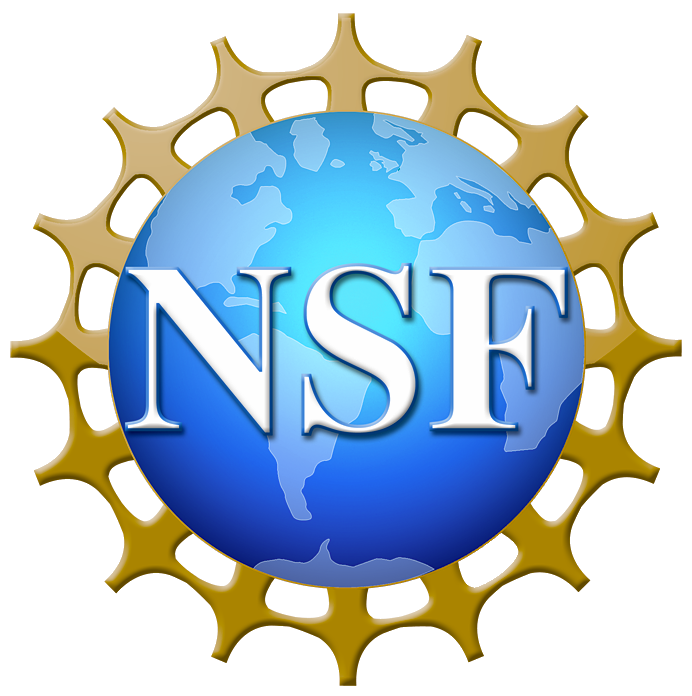 NSF REU Research Experience on Internet of Things 2018